Kozai migration with tidal frictionApplication to GJ 436 (Beust et al., 2012, A&A 545, A88)
Hervé Beust
Institut de Planétologie et d’Astrophysique de Grenoble
  FOST team
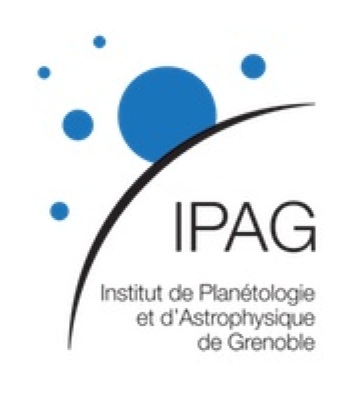 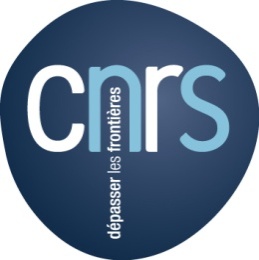 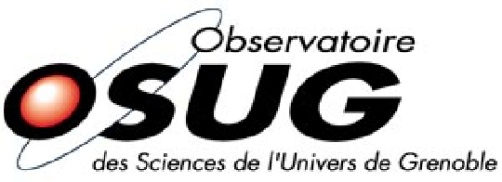 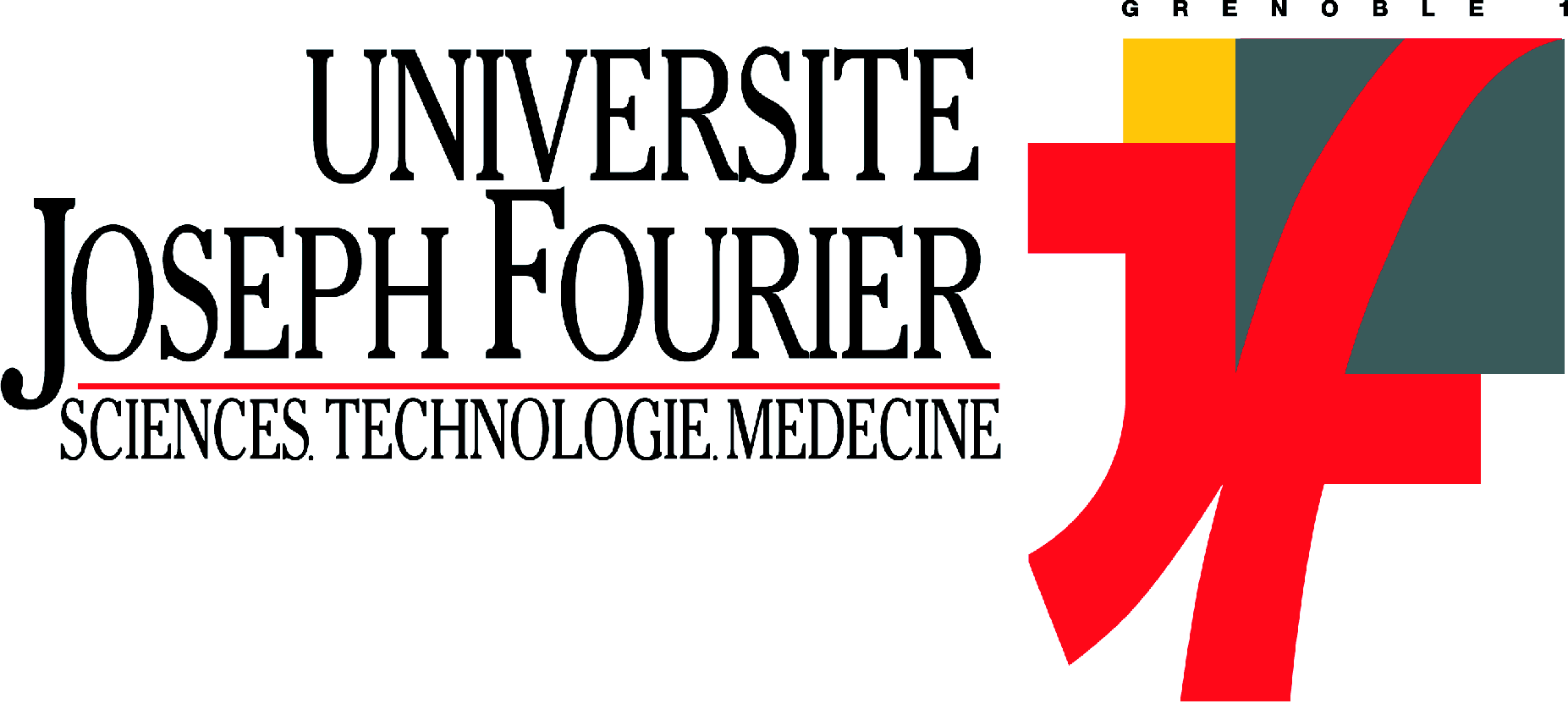 October 8-9, 2012
IMI Meeting, Grenoble
Gliese 436 b
A hot Neptune orbiting a M dwarf
Semi-major axis a = 0.0287 AU, e = 0.15, P = 2.644 days
Aged ~ a few Gyrs
Should have been tidally circularized a long time ago
October 8-9, 2012
IMI Meeting, Grenoble
Period / eccentricity diagram for exoplanets
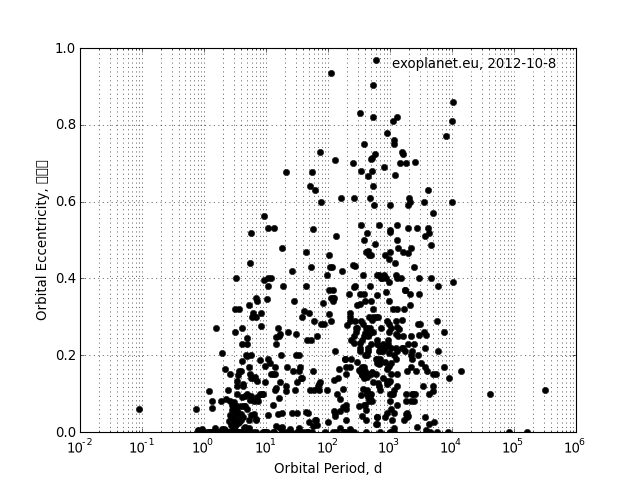 Exceptions
Tidally circularized
October 8-9, 2012
IMI Meeting, Grenoble
How can we explain the residual eccentricity ?
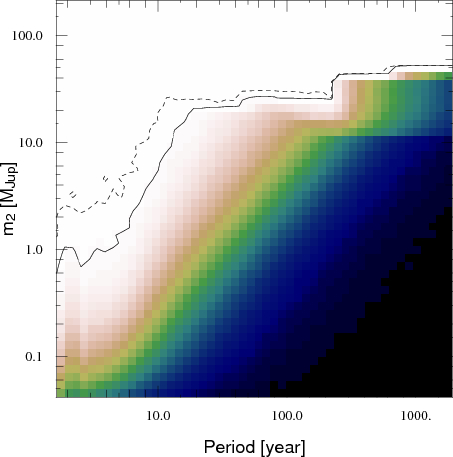 Low tides (Qp ≳ 106) ⟹ long circularization time (Mardling 2008); but for Neptune Qp ≈ 105. A very different planet ?
Planetary perturbations to sustain eccentricity ? Not easy
There are residuals in radial velocity signal ⟹ distant perturber? (Manness 2007)
Best constraints today, based on residuals and photometry (Montagnier, in prep) : upper limits 
Resonant or non resonant planets hardly do the job : tides are always stronger
Batygin (2009) : Very specific stationary eccentricity configuration   ⟹ longer circularization time
October 8-9, 2012
IMI Meeting, Grenoble
Another idea : Kozai resonance
Kozai resonance in the 3 body system = secular large amplitude (0 – 0.9 or more) eccentricity and inclination modulation of an orbit perturbed by an outer inclined perturber (irel≳ 40°).
Time-scale ~ (Pout2/Pin) × (Mtotal/Mperturber)
Could it account for GJ 436b’s eccentricity ? Needs to be tested …
October 8-9, 2012
IMI Meeting, Grenoble
Just try it…
Take GJ 436 b with its present orbit, and add a perturber compatible with Montagnier et al. constraints : 0.1 MJ @ 3.6 AU, but with mutual inclination =  75°
Integrate the system taking into account tides (assuming a standard Qp=105  value) and General Relativity (GR).
We use symplectic integration with averaged tides .
October 8-9, 2012
IMI Meeting, Grenoble
… and see what occurs
If we forget tides and relativity : Kozai !
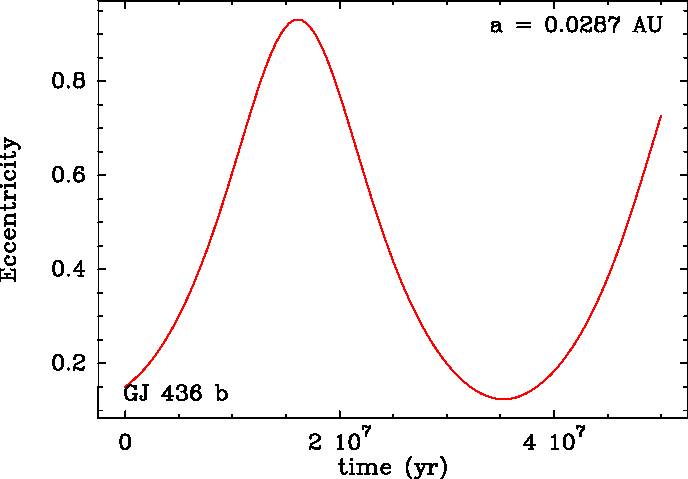 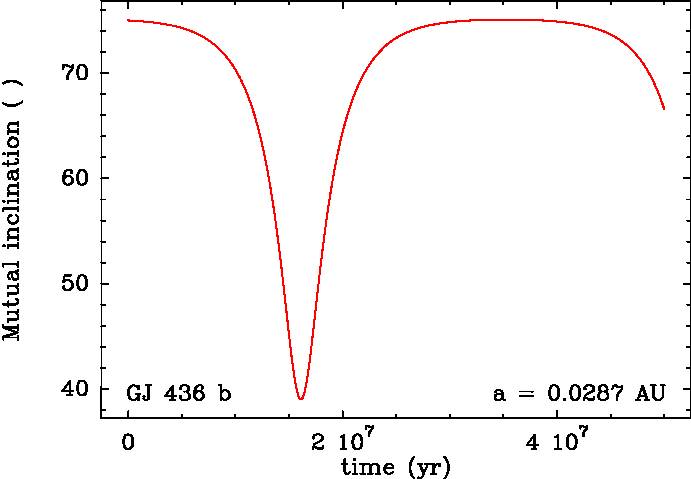 October 8-9, 2012
IMI Meeting, Grenoble
… and see what occurs
Now take relativity into account :  No more Kozai ! 
Explanation :the GR periastronprecession rate overcomesthat of Kozai
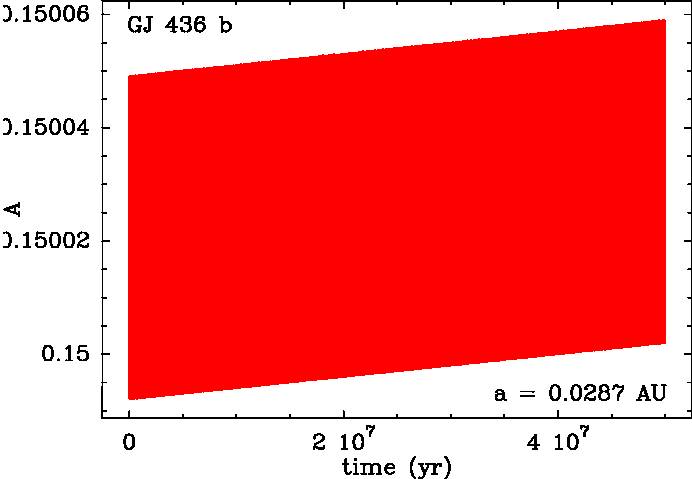 October 8-9, 2012
IMI Meeting, Grenoble
… and see what occurs
And now with tides and relativity : circularization ! 
Conclusion :Nothing changed.Tides are strongerthan everythingelse…
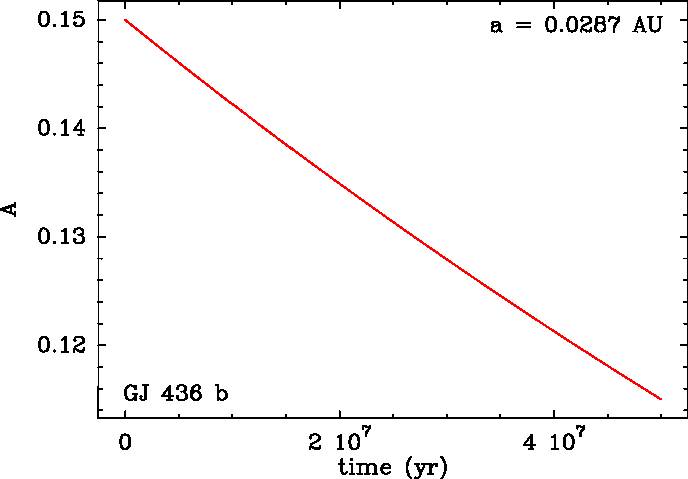 October 8-9, 2012
IMI Meeting, Grenoble
Alternative scenario : Kozai migration
Idea : GJ 436b was formerly further away from the star (~10 times)
Kozai resonance is efficent : eccentricity increases periodically
At periastron, tides are active in high eccentricity phases ⟹ Slow orbital decay
⟹ Present day location with residual eccentricity ? Perhaps, needs to be tested
October 8-9, 2012
IMI Meeting, Grenoble
Let us try it !
Put GJ 436 b  10 times further away than today. Result : Kozai ! 






But don’t put the perturber too far away or GJ436b too close, otherwize no more Kozai…
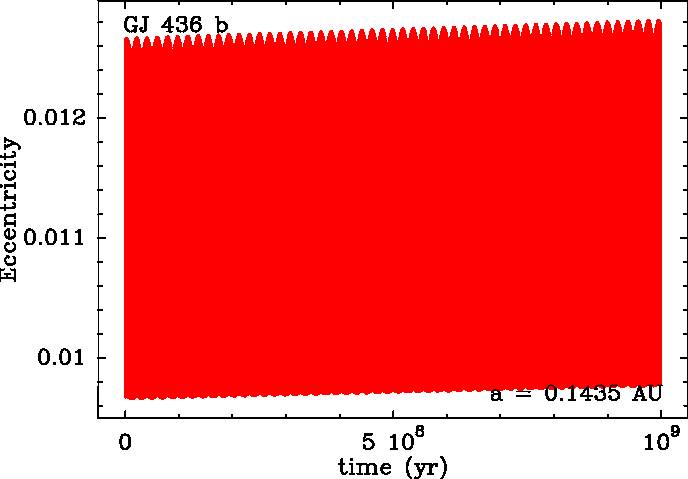 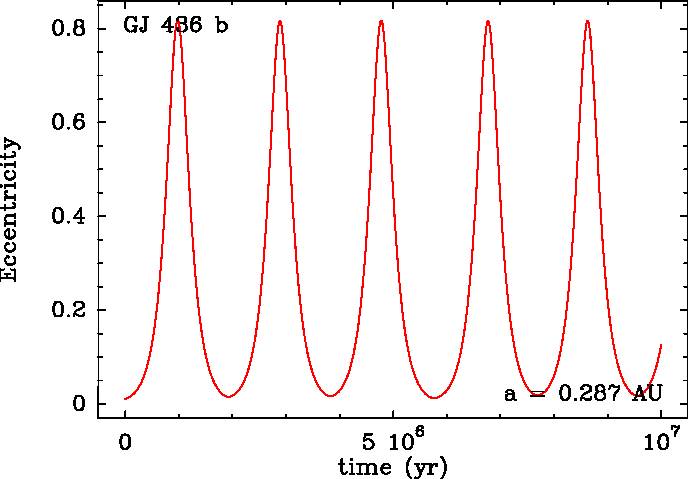 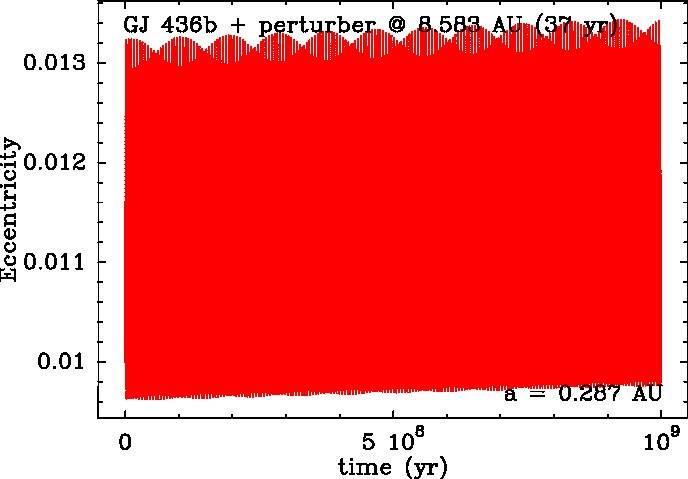 October 8-9, 2012
IMI Meeting, Grenoble
See what occurs in more details…
Spin axis is quickly aligned and synchronized with angular velocity at periastron






The planet gets accelerated !
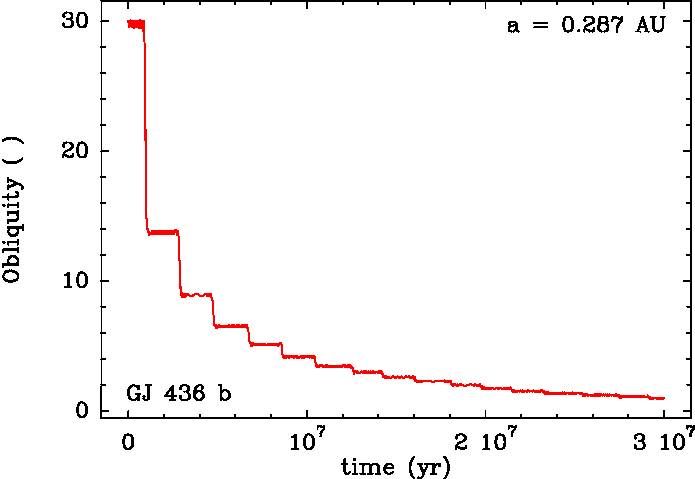 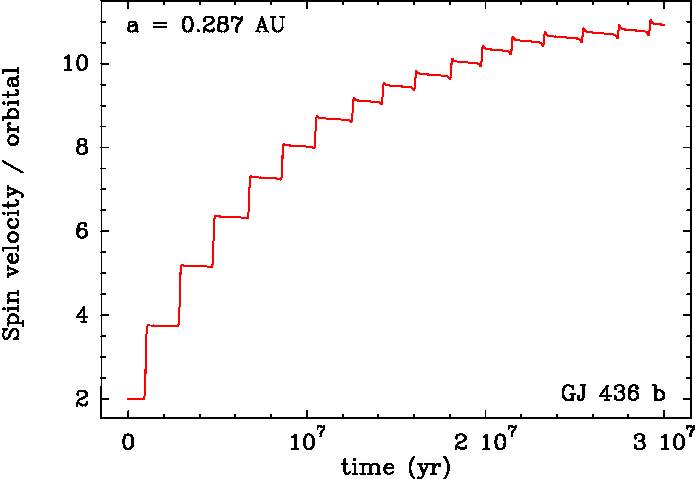 October 8-9, 2012
IMI Meeting, Grenoble
Orbital decay ?
Yes, when the eccentricity is high…
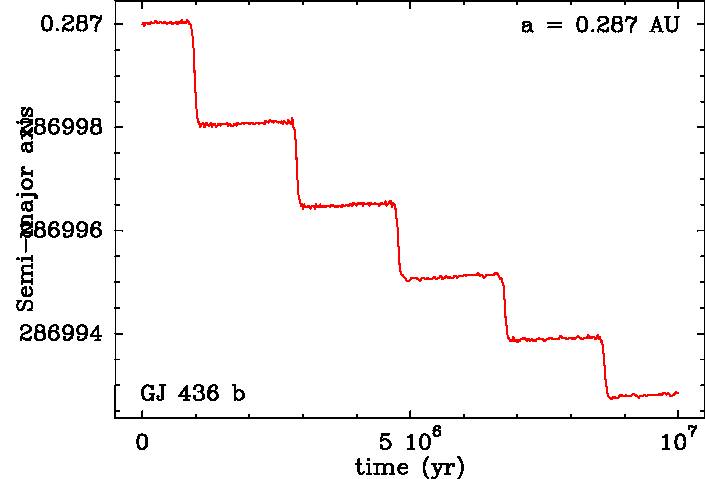 October 8-9, 2012
IMI Meeting, Grenoble
On a longer timescale…
Two-fold evolution: Kozai cycles keep working  several Gyrs, and finally  stop. Afterwards, a slow  circularization starts. 







  
A mechanism identified by Fabrycky & Tremaine (2007)
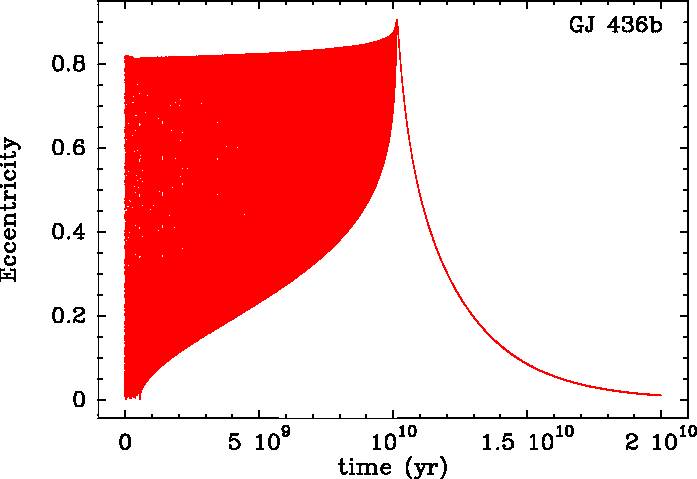 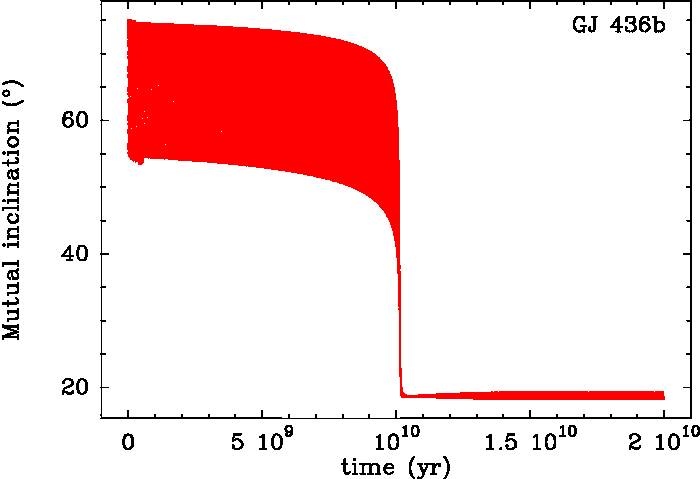 October 8-9, 2012
IMI Meeting, Grenoble
On a longer timescale (II)…
When Kozai is finished, the orbits decays more efficiently, but it takes time !
Explanation : at ttr, we get out of Kozai resonance. We come to a stationary point in eccentricity. We start aslow circularization similar to that described byBatygin et al. (2009).

We could be in this decay phase today, on the way towards circularization, but with an already reduced semi-major axis
The important parameter is the transition time  ttr  between the two phases
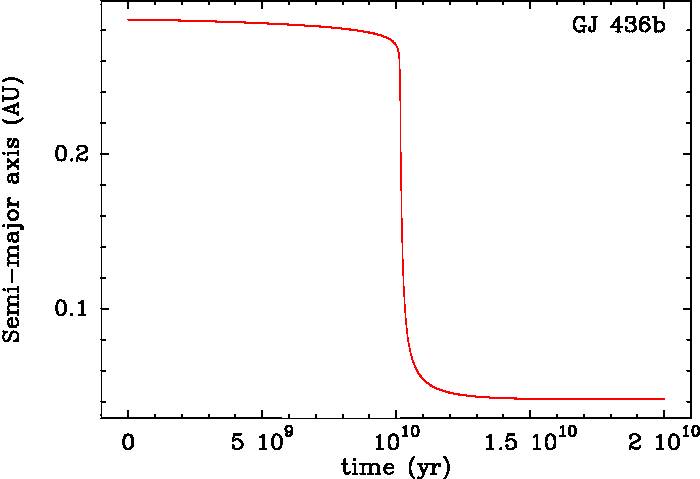 October 8-9, 2012
IMI Meeting, Grenoble
Let the parameters vary…
If we change the parameters, ttr can vary considerably






Requirement : 1 Gyr ≲ ttr ≲ 10 Gyrs
Massive or close-in perturber : fast Kozai    short ttr
Small or distant perturber : slow Kozai  long ttr
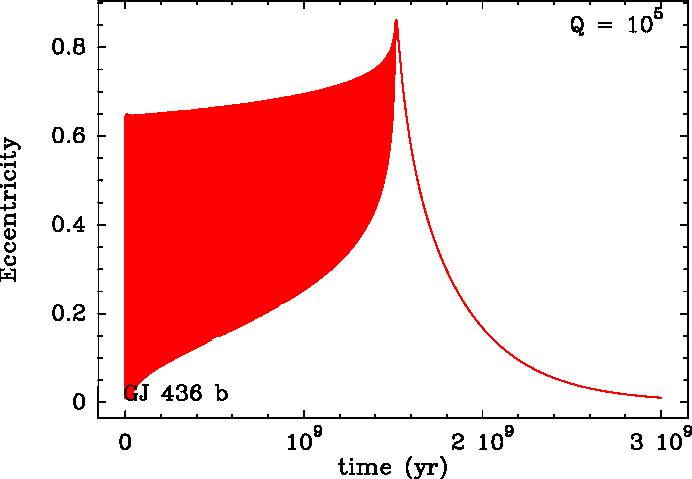 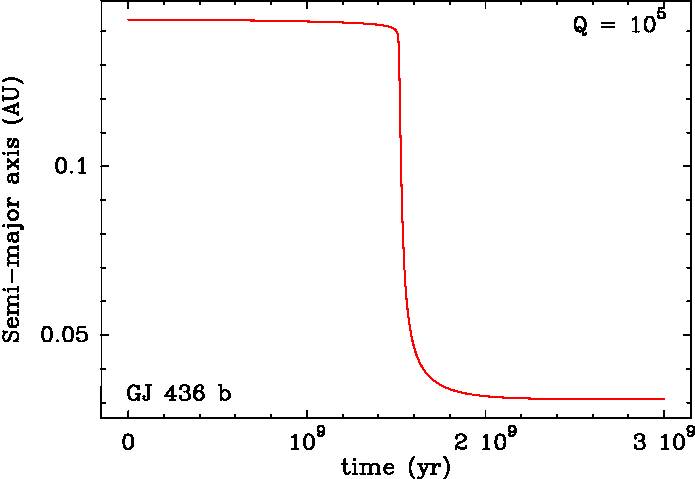 October 8-9, 2012
IMI Meeting, Grenoble
A parametric study
For a given initial semi-major axis and mutual inclination, we have a convenient strip in (P’,m’) plane. Two regimes
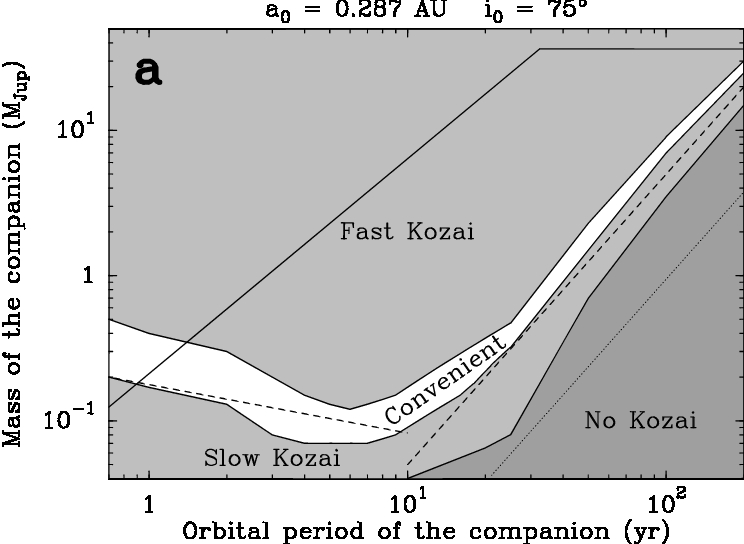 m  P2 : ttr tKozai
m  P-1/3 : limitationby angularmomentum ratio
October 8-9, 2012
IMI Meeting, Grenoble
A parametric study (II)
We can change the (a0,i0) sets..
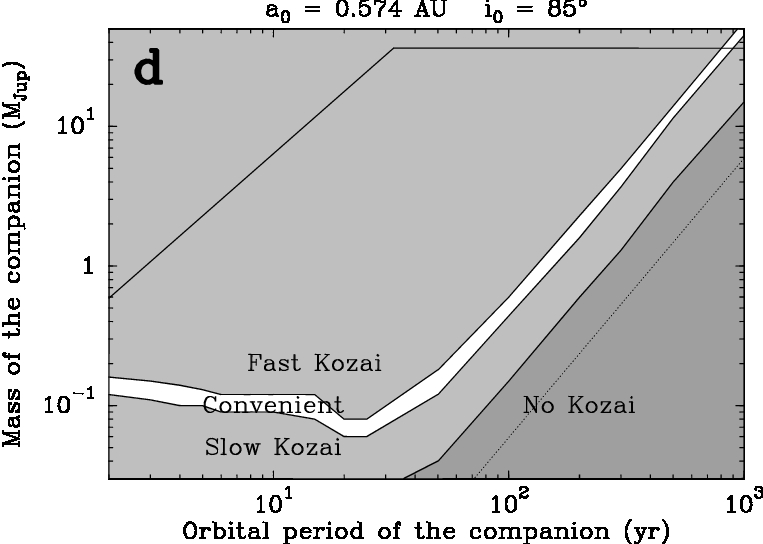 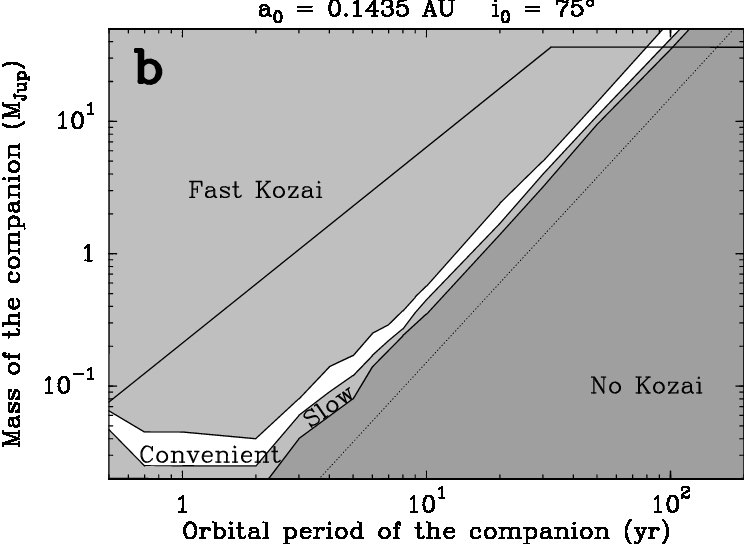 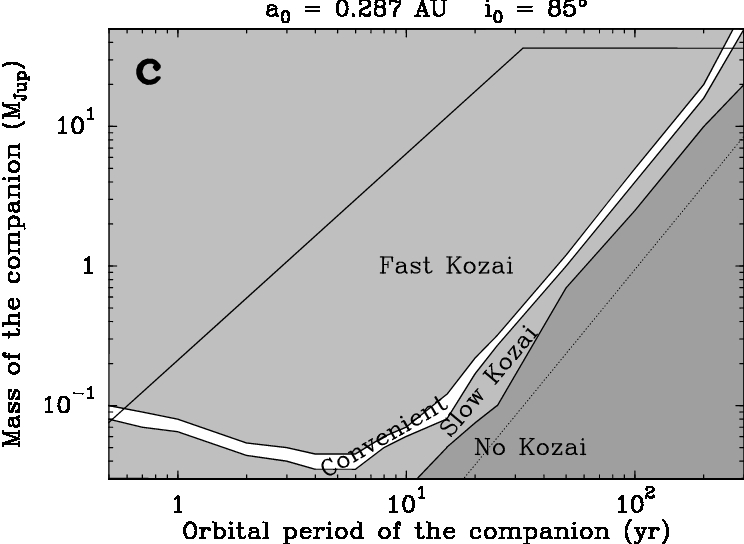 Result : 70° ≲ i0 ≲ 110°
0.1 AU ≲ a0 ≲ 10 AU
October 8-9, 2012
IMI Meeting, Grenoble
Conclusion
The Kozai migration process is characterized by two phases
It can solve the high eccentricity paradox of GJ 436b
Best combination : Perturber ~ 0.1MJ, P’~7 yrs, GJ436b initially ~10 times more distant, but a large variety of configurations are possible.
In any case, 70° ≲ i0 ≲ 110° and 0.1 AU ≲ a0 ≲ 10 AU
Needs to further monitor GJ436’s radial velocity to look for the companion
Could apply to other systems
October 8-9, 2012
IMI Meeting, Grenoble